Thank you!
For completing the survey
For participating in the Work Unit Results Review Session
For helping us understand our results

You are a valued member of our team!
Objectives
Review and discuss work unit results
Identify key actions
Communicate our follow-up plan
Ground Rules
We request that you…
Help us understand the meaning behind the results
Provide honest and candid feedback
Offer constructive suggestions for improvement
Identify the highest priority items
Help us focus on those areas we can control within the department and team
[Speaker Notes: The Ground Rules listed are a foundation for ensuring an effective and efficient Results Rollout Session. You are invited to add additional ground rules if you see a need based on your work unit.]
Work Unit Feedback Process
Review Engagement, Leader Index, and Team Index Scores
Review Strengths and Concerns
Review Key Drivers
Clarify Results with Team
Define Potential Actions
Prioritize Next Steps
Engagement score
DESCRIPTION
The Engagement Score indicates the degree of commitment team members feel toward the organization. Work units that are very connected to the organization will have a very strong level of commitment.
Leader Index (LI) score
DESCRIPTION
The LI Score represents team members’ readiness to engage in feedback and action planning. The score is assigned through calculations on a 100-point scale from survey items specific to manager performance.
[Speaker Notes: Please remind the group that we share and review the results first, then come back to action plan.]
Leader index (LI) score
[Speaker Notes: Manager-employee relationship
Based on 6 Manager Domain Items 
Used consistently across all PG clients
Reported on a 100 point scale; higher scores indicate a stronger manager-employee relationship

Who “owns” the APR score?
Answer: The manager
Reason: Fosters individual accountability for leader improvement.]
Team Index (TI) score
DESCRIPTION
The TI Score is a team outcome metric based on items that most powerfully impact team performance
Team Index score
[Speaker Notes: Based on the 15 Power Items; the items that most powerfully impact team performance
Cross section of ORG, MGR and EMP items

Who “owns” the Tier Score? 
Answer: The team 
Reason: Fosters work unit accountability for self-regulation; managers facilitate team improvement and report on team progress.]
strengths
concerns
Key Drivers
Download Key Drivers graphic and paste here
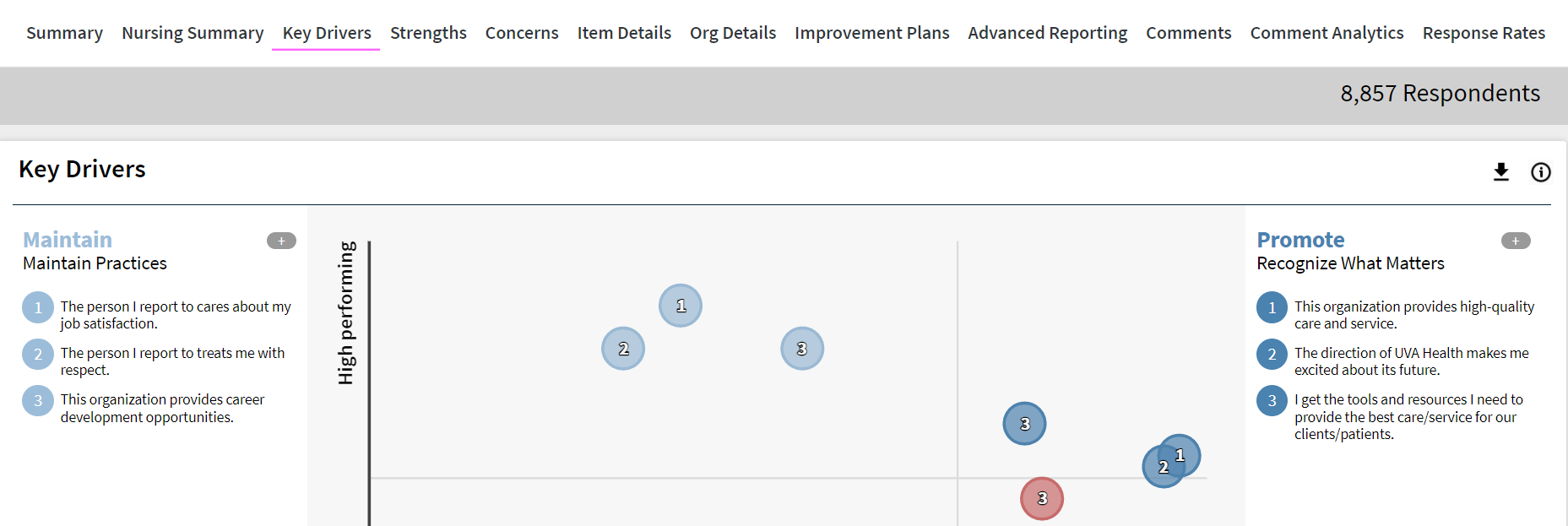 Summary
Enter any summary observations or information here
Clarification of results: strengths
What are our strengths that we want to build upon as a team?
Did any of our strengths surprise you?
Clarification of results: concerns
What help can you provide in understanding the identified areas of concern?
Did any of these areas of concern surprise you?
Next steps
Summarize feedback
Hold action planning session
Share action plan with team
Regularly review action plan